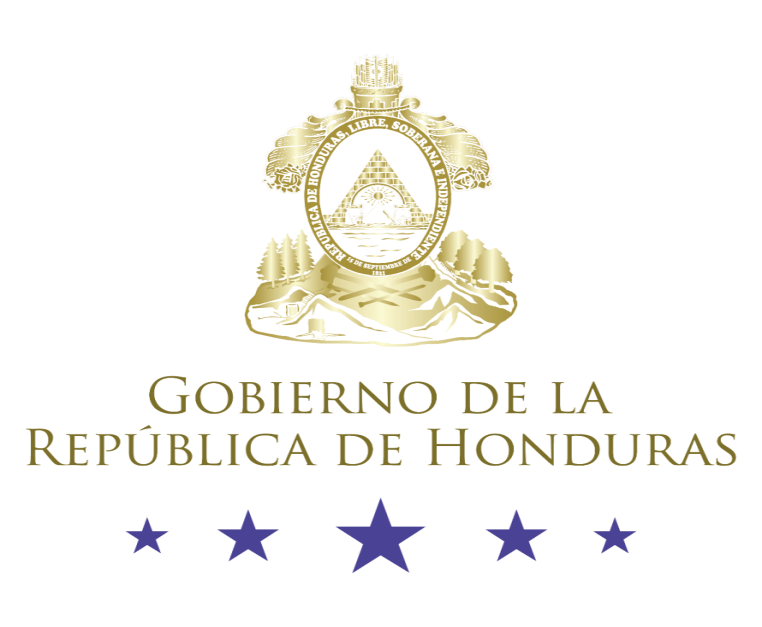 ASSISTANCE FOR MIGRANTS WITH AMPUTATIONS
DECLARATION OF EMERGENCY
Through Executive Decree PCM-44-2015,Honduras Declared the Situation of Migrant Populations as a Humanitarian Emergency
The State of Honduras promotes respect and protection of human rights. Therefore, the government has signed different international agreements and treaties on the matter, as well as other internal regulations ensuring respect for the dignity, human rights and other constitutional guarantees and rights of Hondurans abroad. The State has the duty to protect Hondurans abroad, regardless of their migration status. 

The Government of Honduras has assumed responsibility in the migration crisis emergency and has carried out different actions oriented toward coordinating the repatriation, protection, reintegration, follow-up and accompaniment of migrant populations, with a humanitarian approach and with the coordinated participation of all public institutions and institutions of the Honduran society in general.
LEGAL PROTECTION
DECREE Nº106-2013
Constitution of the Republic
Law on Protection of Honduran Migrants and their Families
Article 149 

The Secretariat of Health shall coordinate all public actions of the centralized and decentralized bodies of that sector through a national health plan in order to protect those most in need.
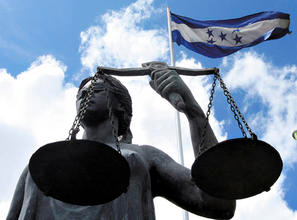 National Commission to Support Returned Migrants with Disabilities (CONAMIREDIS)
International Committee of the Red Cross (ICRC)
RETURN PROCESS
TYPES OF CASES RECEIVED
Amputations
HIV infection
Pregnant girls
Injuries
Chronic kidney disease
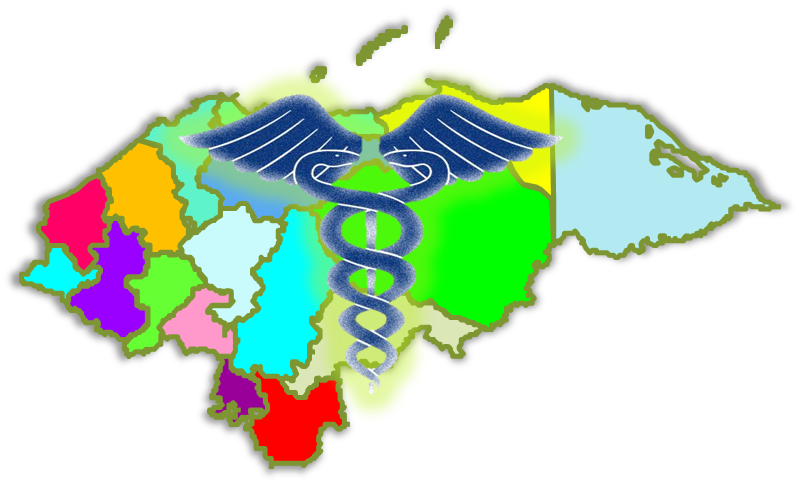 Tumours
Fractures
Chronic diseases
Cancer
Multiple sclerosis
Congenital malforma-tions
Spinal injuries
Burns
Psychiatric disorders
Psychological disorders
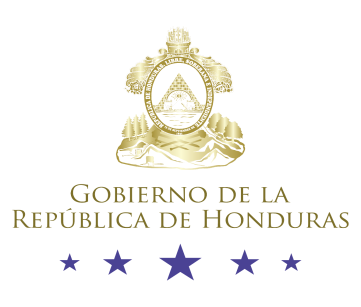 STATISTICS
CHALLENGES
Reducing medical malpractice in amputations;
Extending the period of health care and recovery in the hospital after injuries or operations, before transferring the patients to migration stations or detention centres;
Usually, medical discharges include the approval to travel, even with injuries that have not healed, and this could aggravate the health problem and lead to amputation;  
Not interrupting the medical treatment while the patient is still in a migration station or detention centre;
The need for real information.
EXAMPLES OF CASES RECEIVED
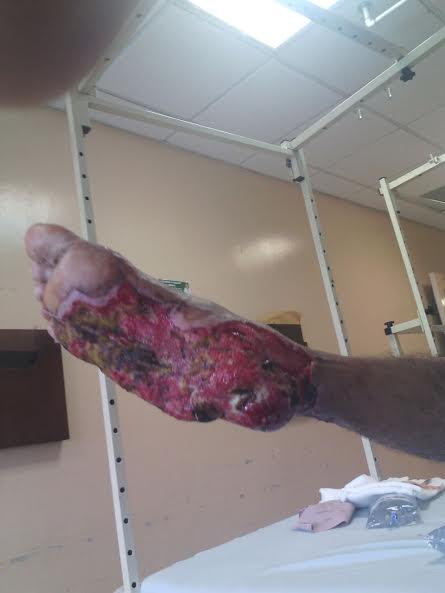 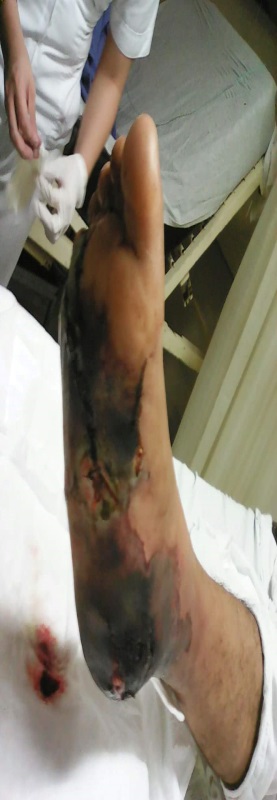 EXAMPLES OF CASES RECEIVED
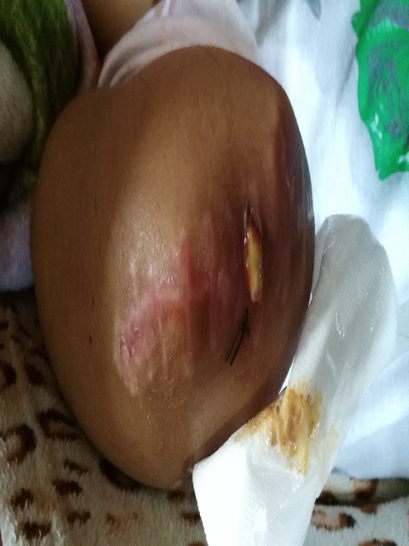 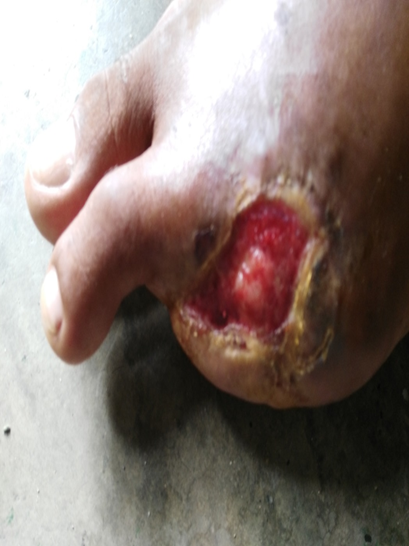 EXAMPLES OF CASES RECEIVED
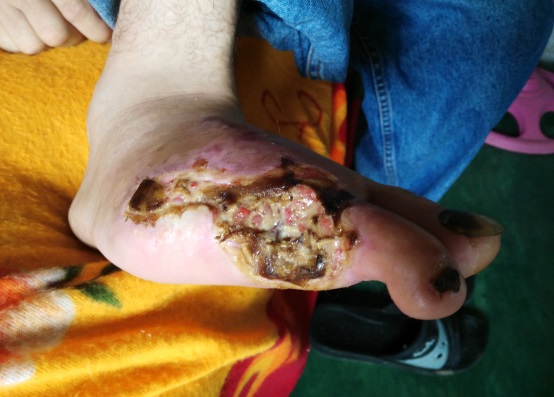 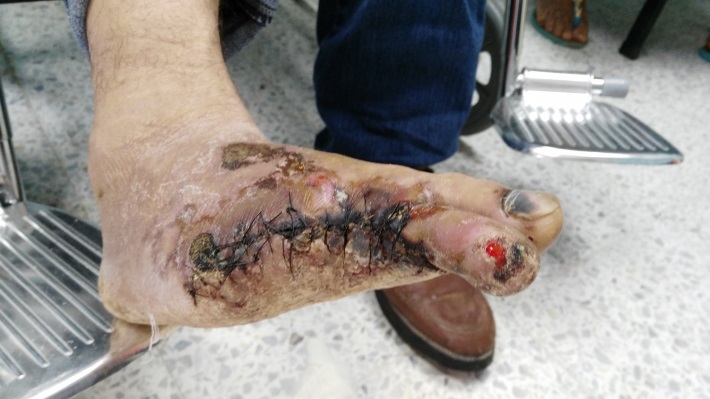 EXAMPLES OF CASES RECEIVED
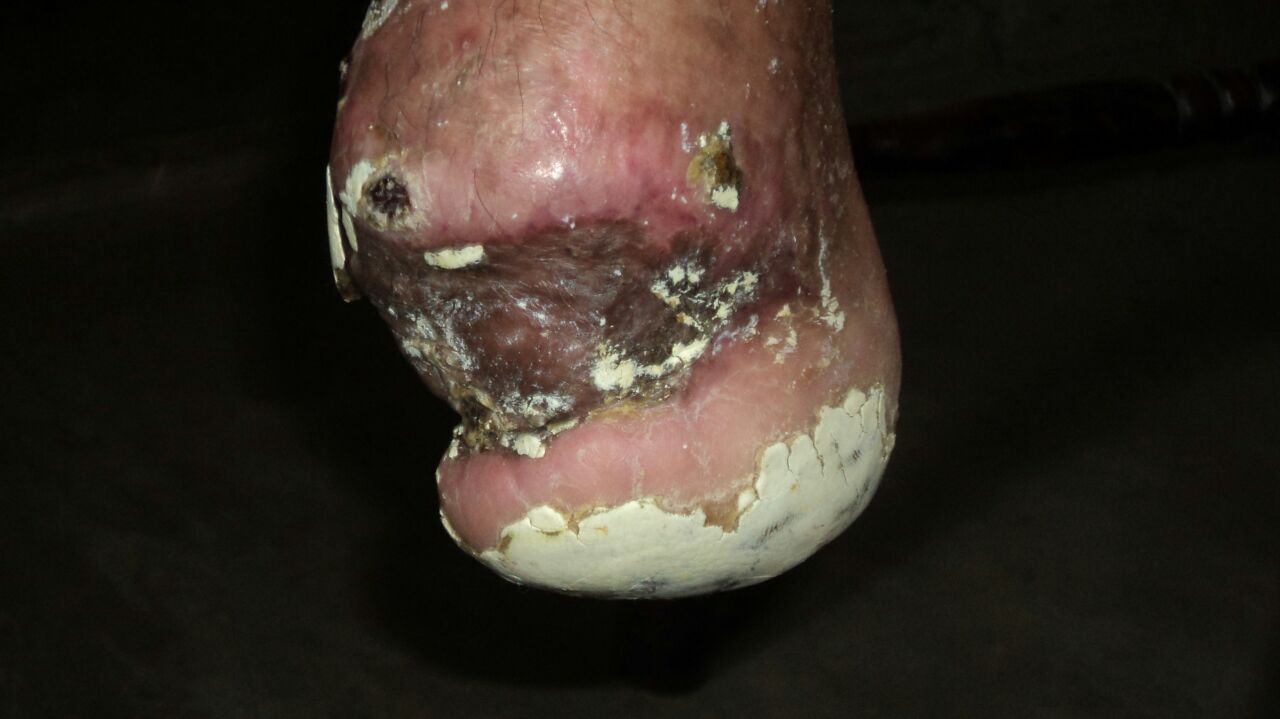 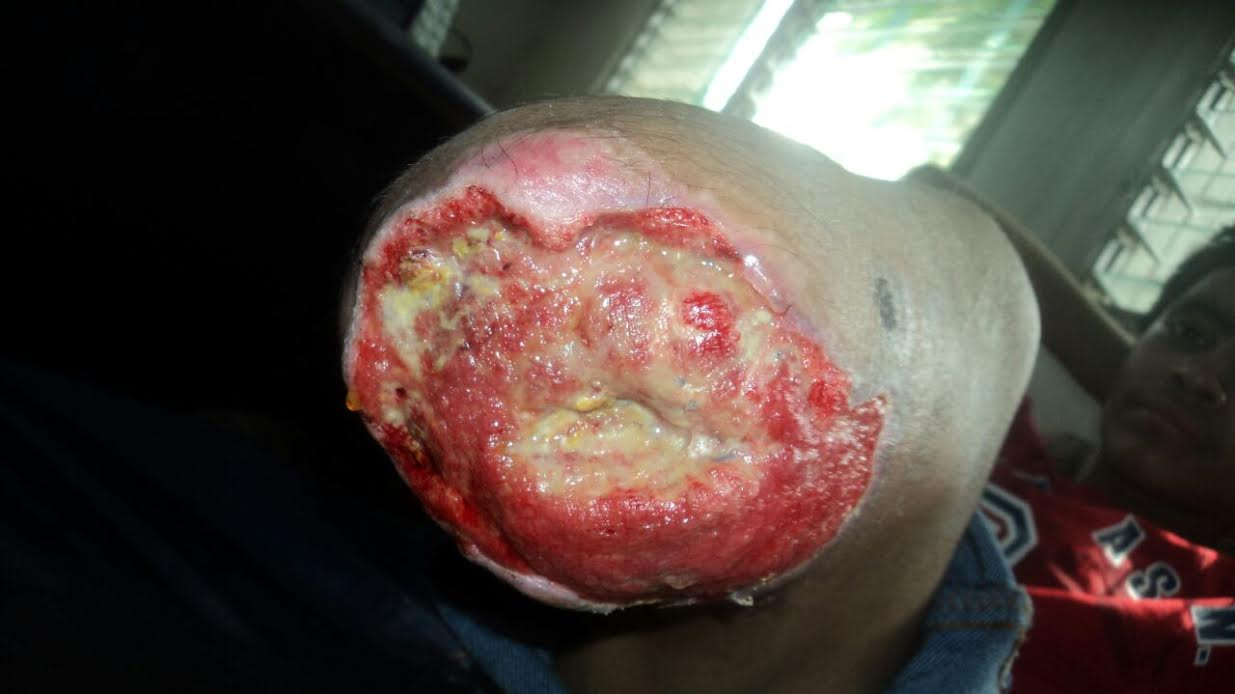 EXAMPLES OF CASES RECEIVED
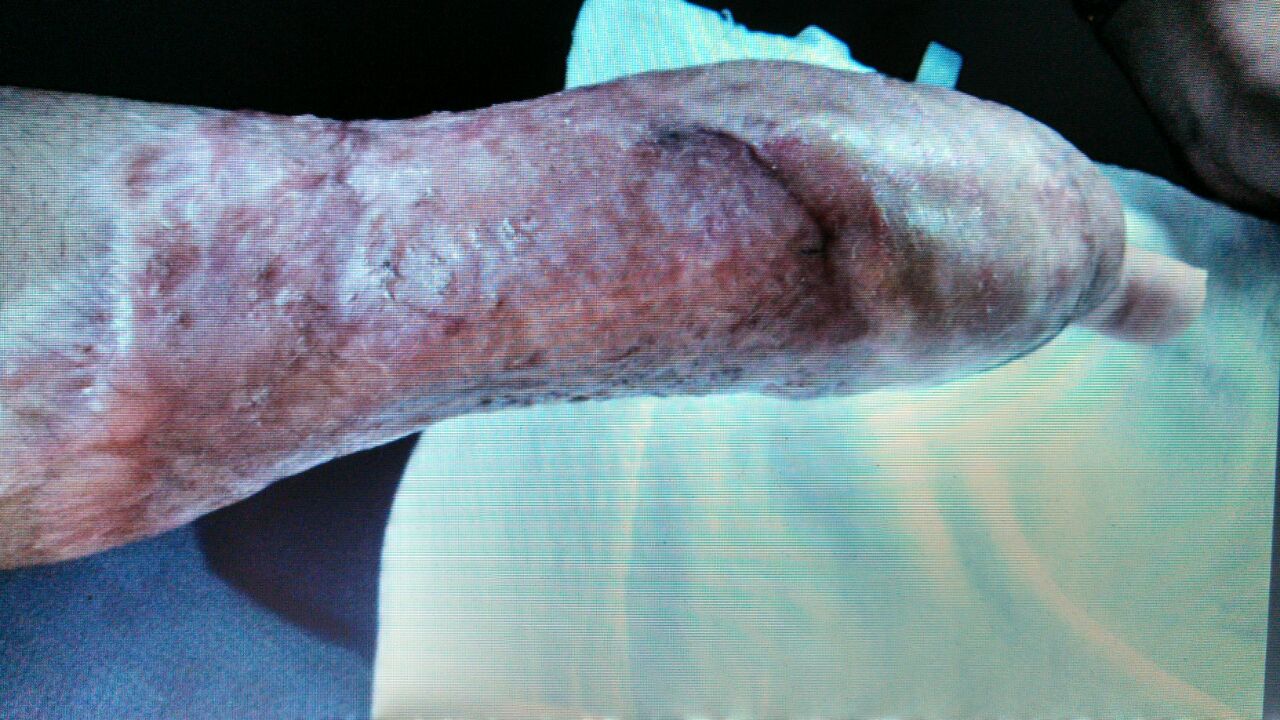 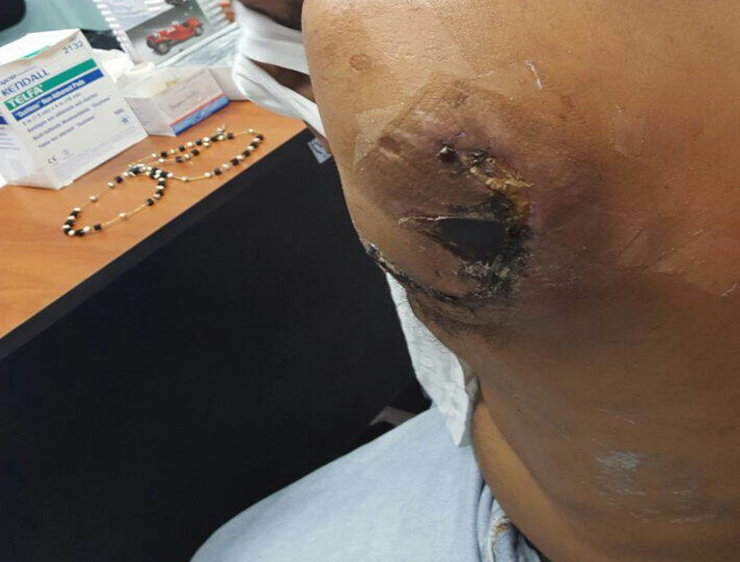 Thanks for your attention.